Do Now
What do you think is the smallest living thing?
What are we made up of?
Based on your reading last class, what are the 2 characteristics all cells have in common?
What are the 2 types of cells? What is the difference between these 2 types?
What is the smallest living thing?
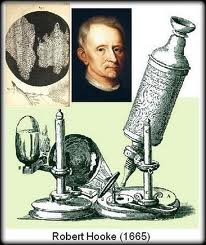 How do you know?
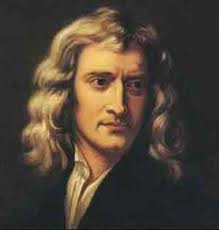 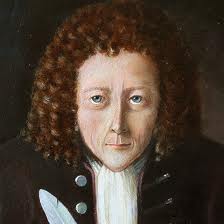 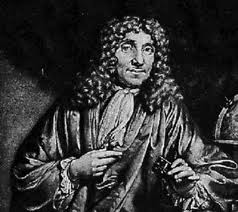 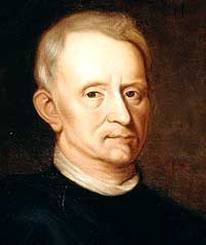 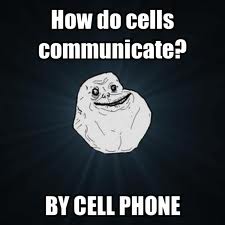 What is a Cell?
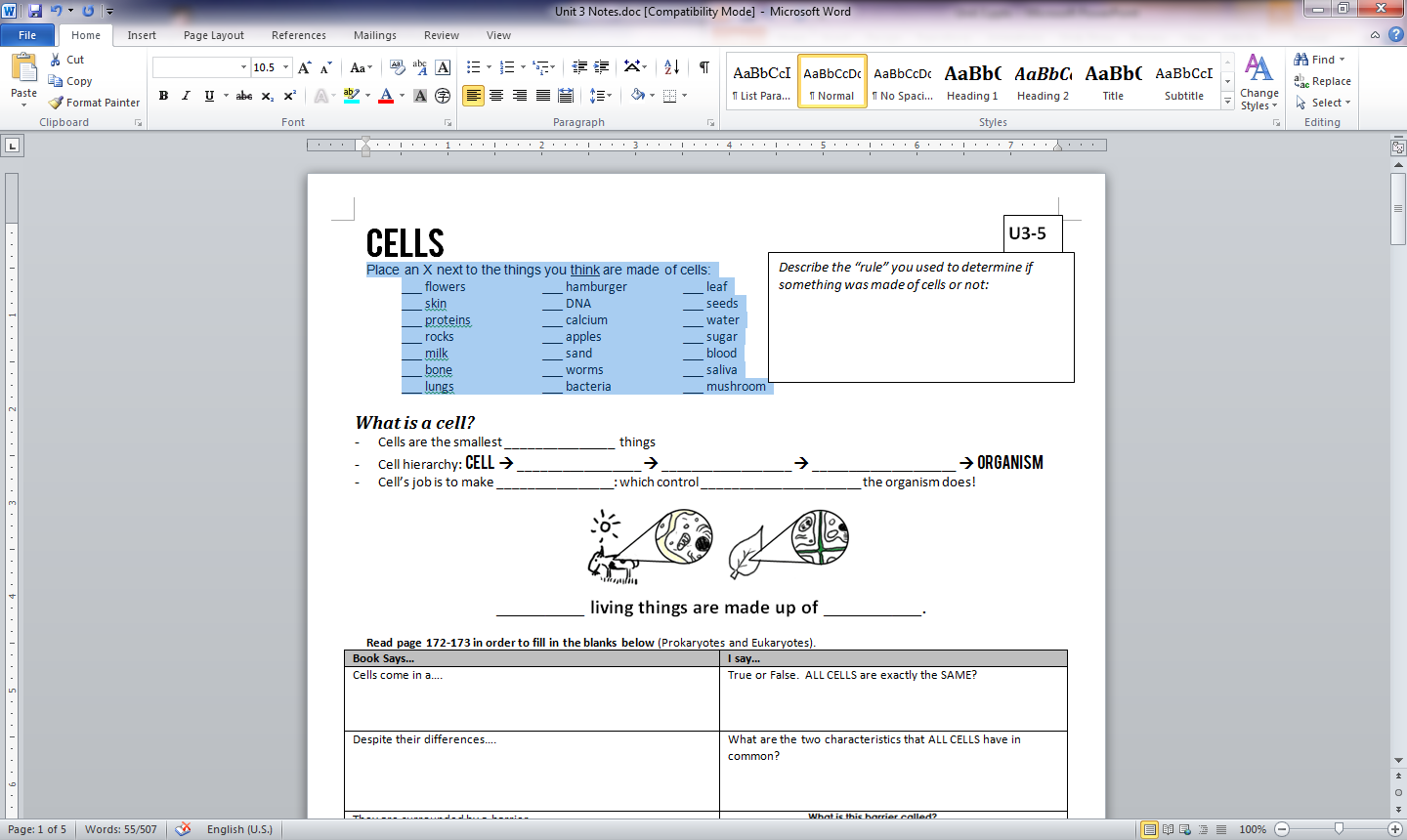 living
organ
tissue
organ system
proteins
EVERYTHING
ALL
CELLS
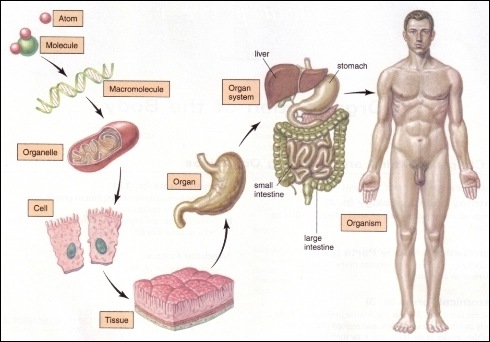 Living
How are they different?
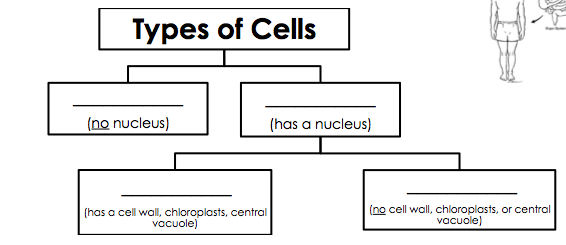 PROKARYOTIC
EUKARYOTIC
ANIMAL
PLANT
Independent
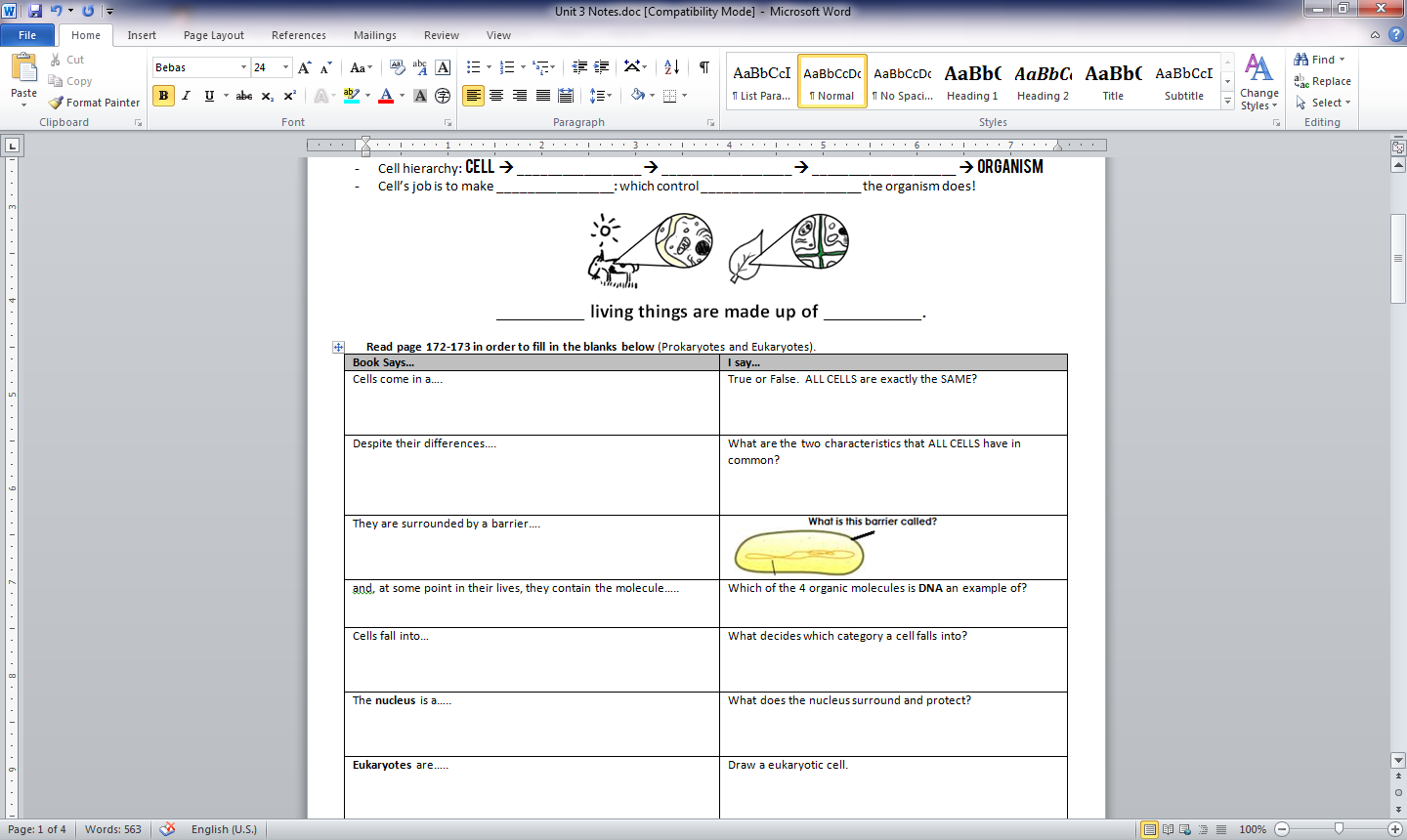 12.5 min.
What are the 2 TYPES of cells?
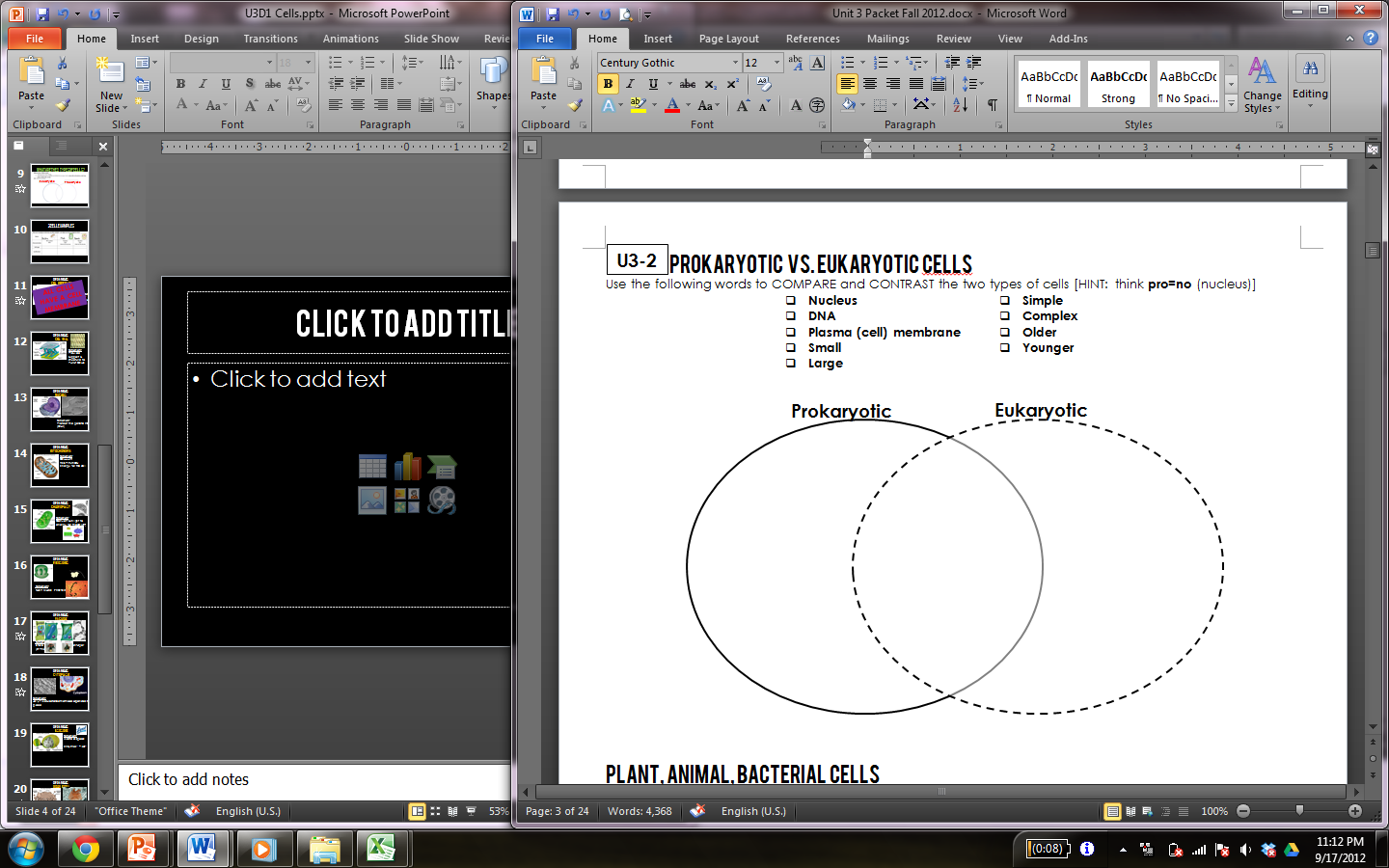 CFUCheck For Understanding
“I don’t know” is NOT an acceptable response in this class!!

INSTEAD
What did you mean by…
How did you…
Why is it that…
Can you explain…
What are some other examples of…
What is the difference between…
3 cell examples
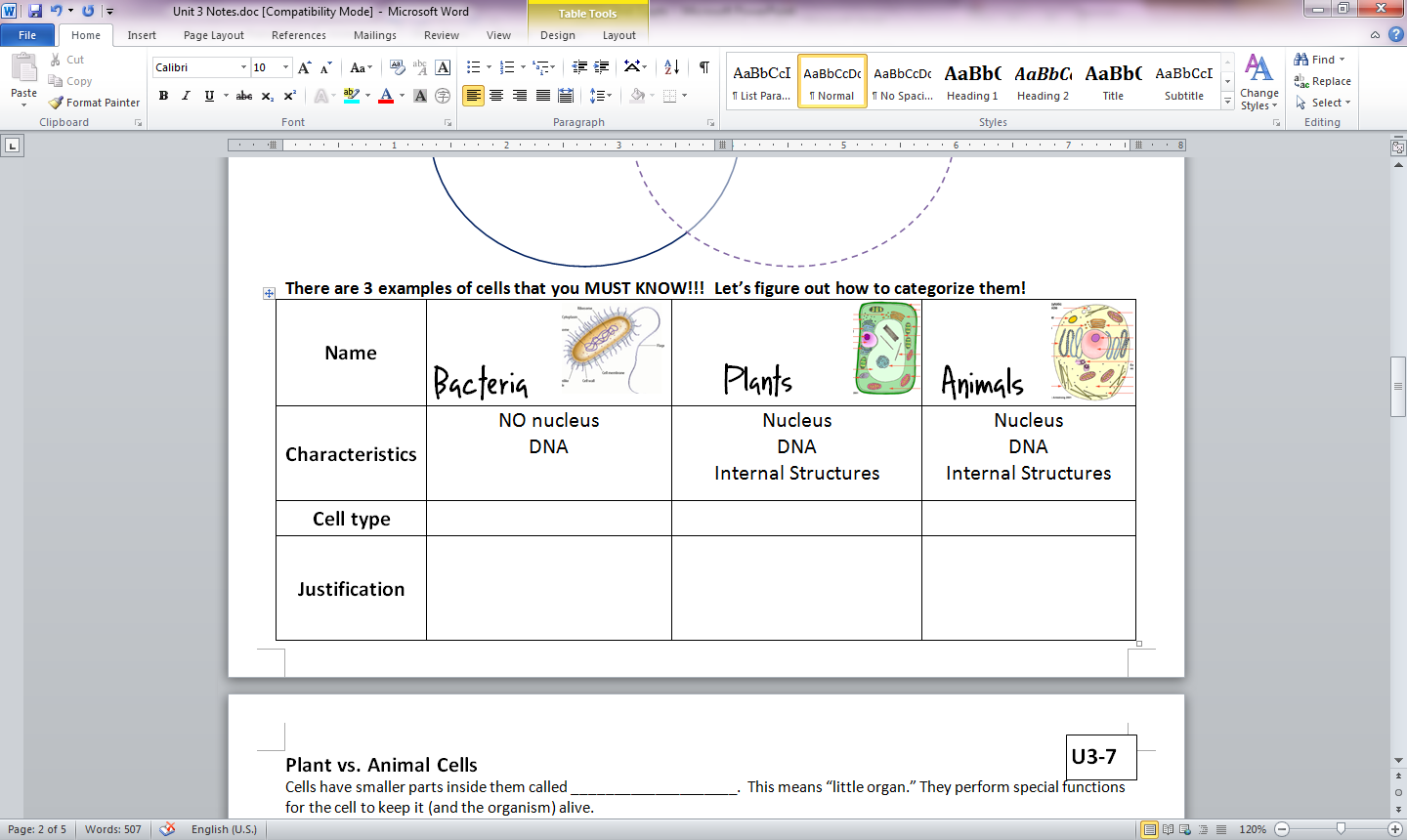 PROKARYOTIC
EUKARYOTIC
EUKARYOTIC
Nucleus
Internal 
  Structures
Nucleus
Internal Structures
No Nucleus
CFUCheck For Understanding
“I don’t know” is NOT an acceptable response in this class!!

INSTEAD
What did you mean by…
How did you…
Why is it that…
Can you explain…
What are some other examples of…
What is the difference between…
Independent / home work
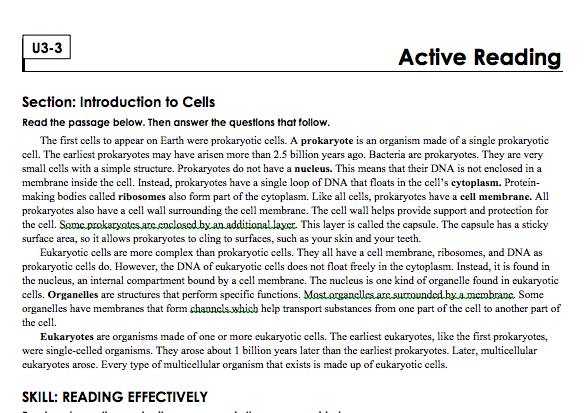 Do Now
What is the main difference between prokaryotic and eukaryotic cells?
How are prokaryotic and eukaryotic cells similar? (Hint: all cells have these things). 
What is an example of a prokaryotic cell?
What is an example of a eukaryotic cell?
How are cells made?
Organelles
“little organs” found inside cells! 
Each has its own unique structure and function.
http://www.youtube.com/watch?v=-zafJKbMPA8
OrganellesCell Membrane
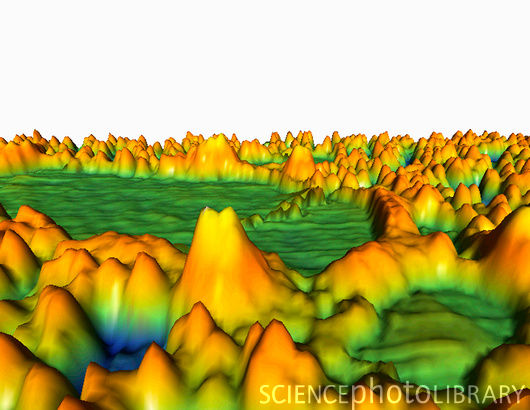 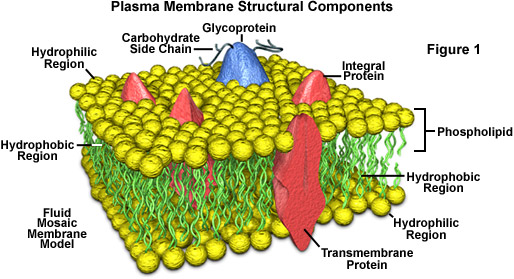 ALL CELLS HAVE A CELL MEMBRANE
Function:
Act as a gate-keeper: let things in and out of the cell 

Found Where?
Plant, animal, bacteria
OrganellesCell wall
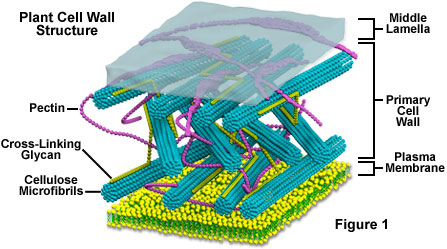 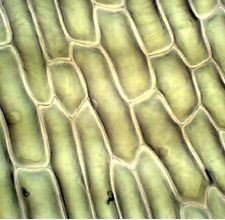 Function:
Provide support & structure to PLANT CELLS
Found where?
Plant, bacteria
OrganellesNucleus
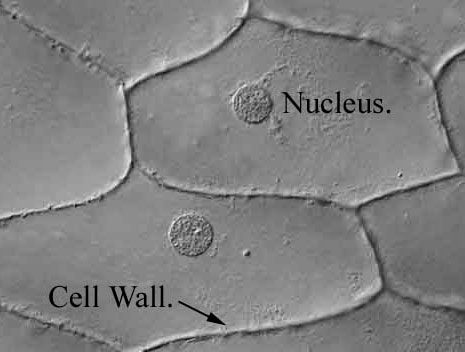 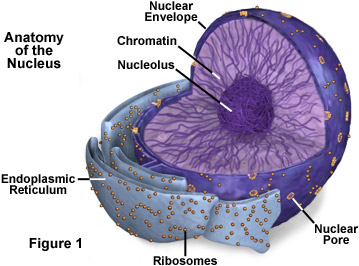 Function:
Protect the genetic material (DNA)
Found Where?
Plant, animal
OrganellesMitochondria
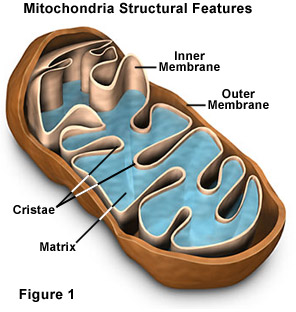 Function: 
The site of CELLULAR RESPIRATION which provides energy for the cell

 Found Where:
Animal, plant
Organelleschloroplast
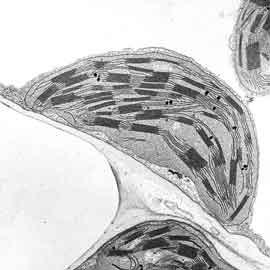 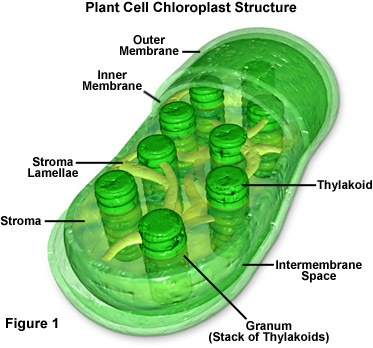 Function:
Convert sunlight to sugars; where photosynthesis takes place

Found Where?
Plants
CFUCheck For Understanding
“I don’t know” is NOT an acceptable response in this class!!

INSTEAD
What did you mean by…
How did you…
Why is it that…
Can you explain…
What are some other examples of…
What is the difference between…
OrganellesRibosomes
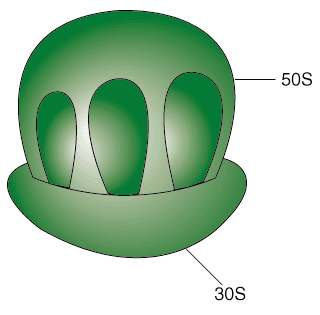 Function:
They make proteins!
Found Where?
Plant, animal, bacteria
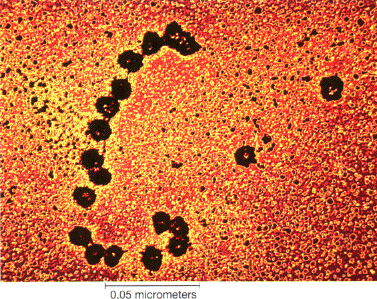 Organellesvacuole
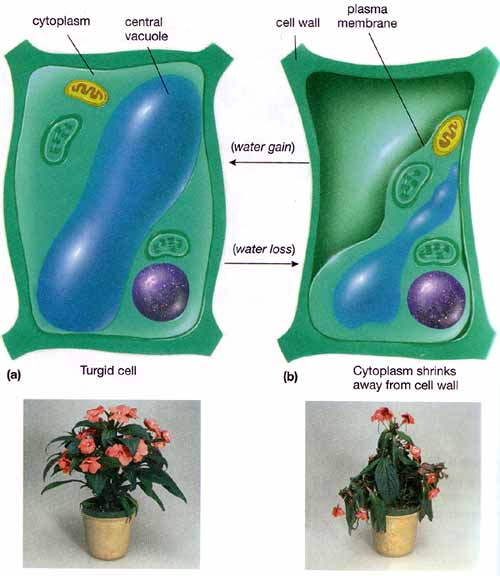 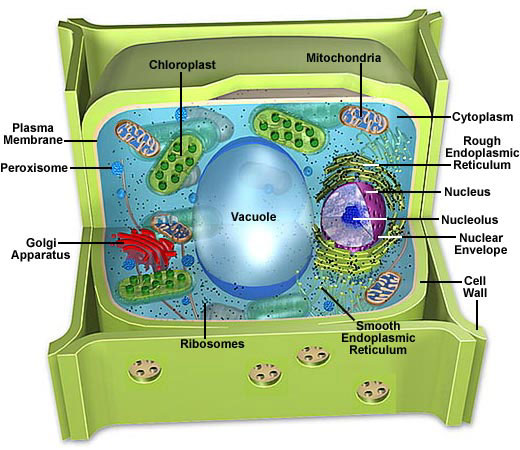 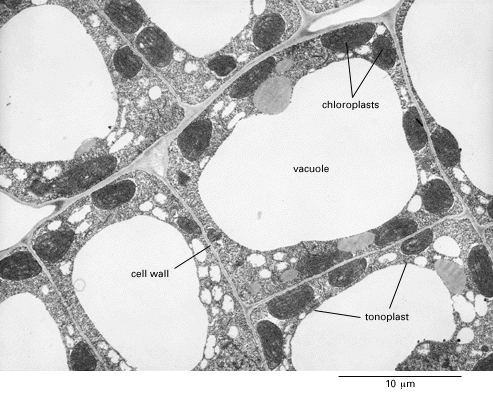 Function:
Store H2O  (water)  -  establish turgor (stiffness)
Found Where?
Plant= Large central vacuole
Animal= small
OrganellesCytoplasm
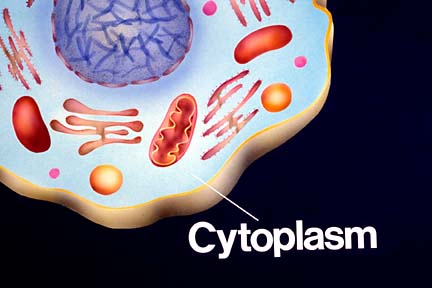 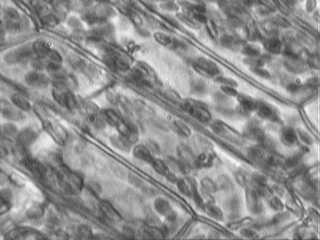 Function:
Jelly-like substance that holds organelles in place
Found Where?
Plant, animal, bacteria
OrganellesLysosome
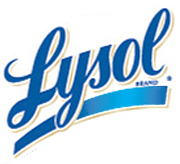 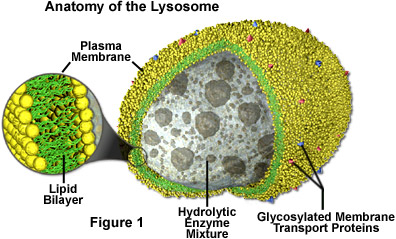 Function:
Waste disposal; removes cellular waste

Found where?
Plant, animal
CFUCheck For Understanding
“I don’t know” is NOT an acceptable response in this class!!

INSTEAD
What did you mean by…
How did you…
Why is it that…
Can you explain…
What are some other examples of…
What is the difference between…
OrganellesGolgi Body/Apparatus
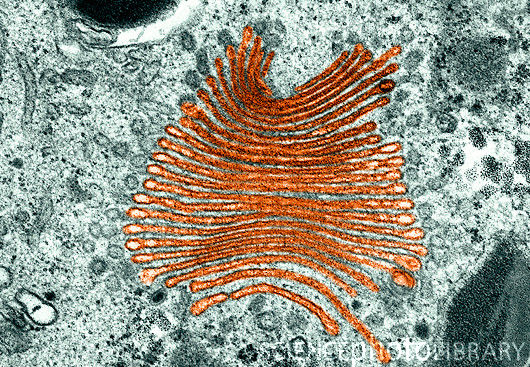 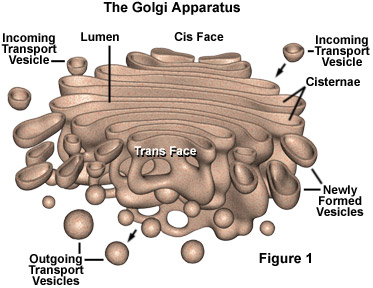 Function:
Distribution, packaging, & shipping of proteins
Found where?
Plant, animal
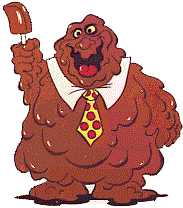 “Gloppy” - Candyland
OrganellesEndoplasmic reticulum (ER) Smooth and Rough
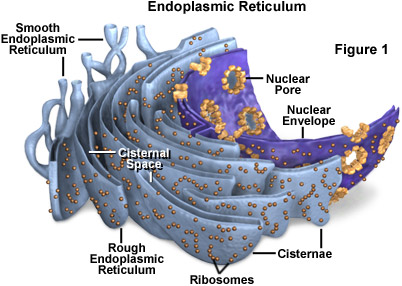 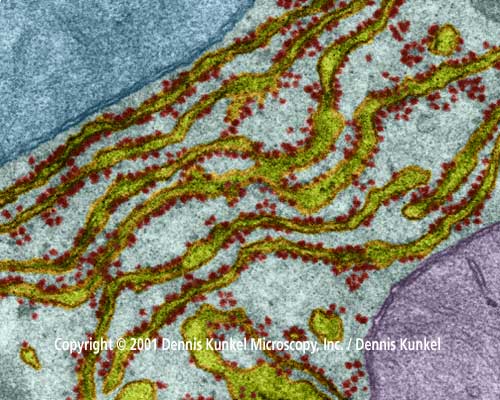 Function:
Help make proteins, packaging, sends proteins to membrane
Found where?
Plant, animal
Plant & Animal Cells
eukaryotic
organelles
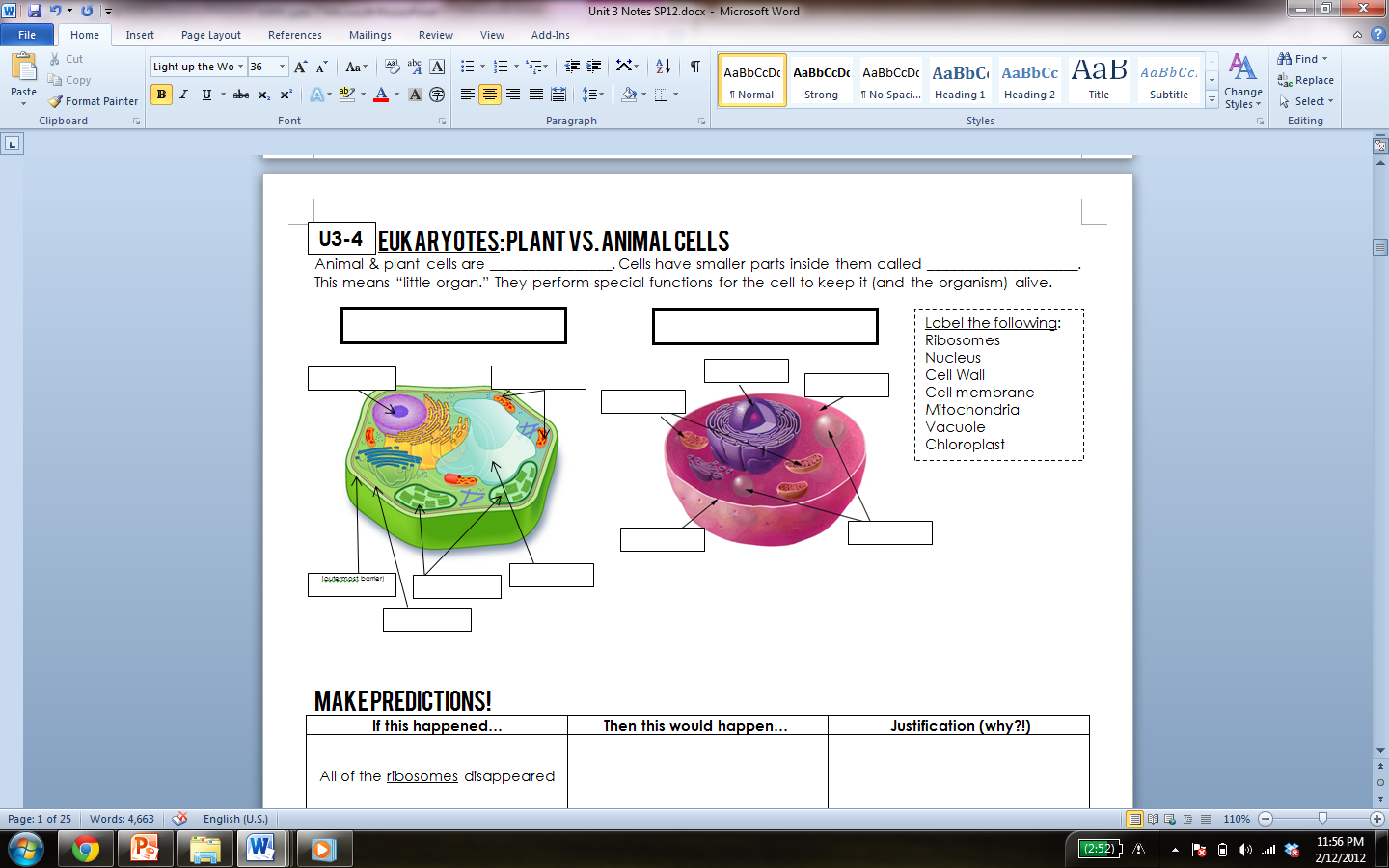 Plant Cell
Animal Cell
CFUCheck For Understanding
“I don’t know” is NOT an acceptable response in this class!!

INSTEAD
What did you mean by…
How did you…
Why is it that…
Can you explain…
What are some other examples of…
What is the difference between…
Do Now
What would happen if all the ribosomes in a cell shut down?
What would happen if a virus killed the vacuole inside of plant cells?
What is the function of the chloroplast?
4. What is the cell membrane made out of?
5. What is the primary difference between a prokaryotic and a eukaryotic cell?

PACKET CHECK OFF UP TO PAGE U3-6 MUST BE COMPLETE BEFORE YOU BEGIN YOUR PROJECT!
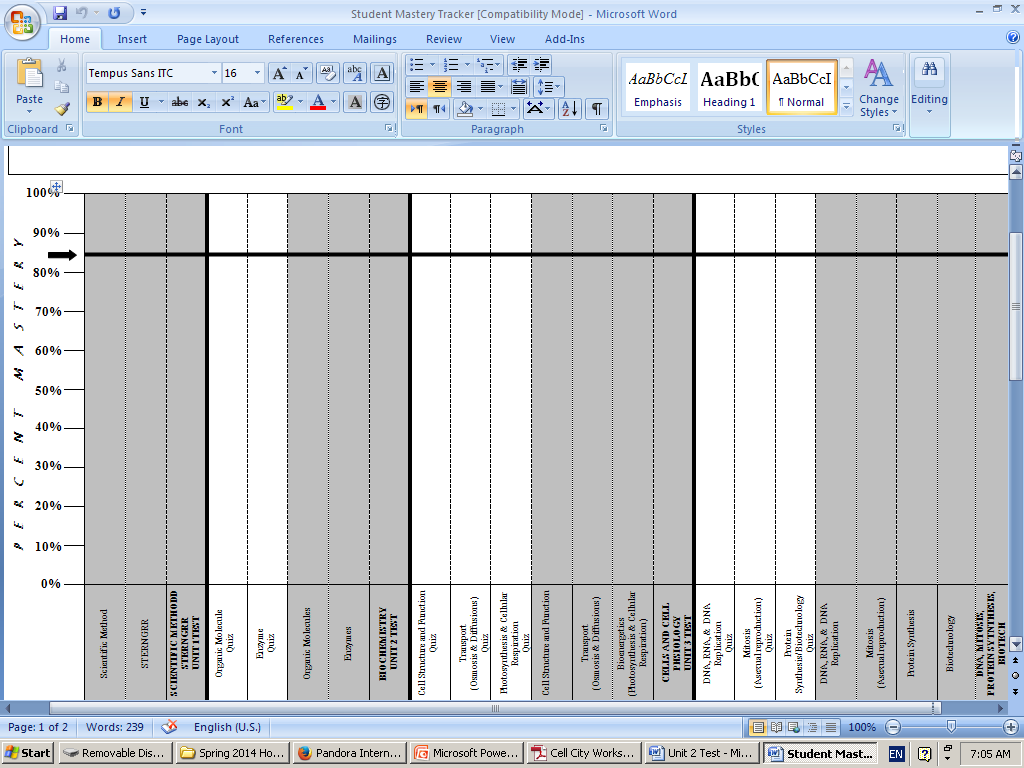 Independent Work
Complete the “Make Predictions!” (U3-5)

Write a Love Letter from you (the nucleus) to the mitochondria to express why you love it so much! (U3-5)

LABEL THE PLANT AND ANIMAL CELL (use page 175 in textbook) (U3-6)

CELL PROJECT! (U3-7 & U3-8)
Cell Project
Turn to page U3-7 in your packet.
Choose one of the 6 options.
Newspaper
Cell Children’s Book
CD Playlist
Poster
Travel Brochure
Cell Rap
Independent Project
Due Wednesday!
Do Now
Give an example of a prokaryotic cell.
Give an example of a eukaryotic cell. 
What are 3 differences between a plant cell and an animal cell?
What are the 3 organelles that ALL cells (plant, animal, bacteria, fungi, etc) have?
What organic molecule do ALL cells have in common?
Test Corrections
Must write out the ENTIRE question
Must write out the ENTIRE correct answer
Provide a brief 1 sentence explanation as to why that is the correct answer
Must complete review worksheet 
Must do ALL of the above in order to qualify for a re-test
Do Now
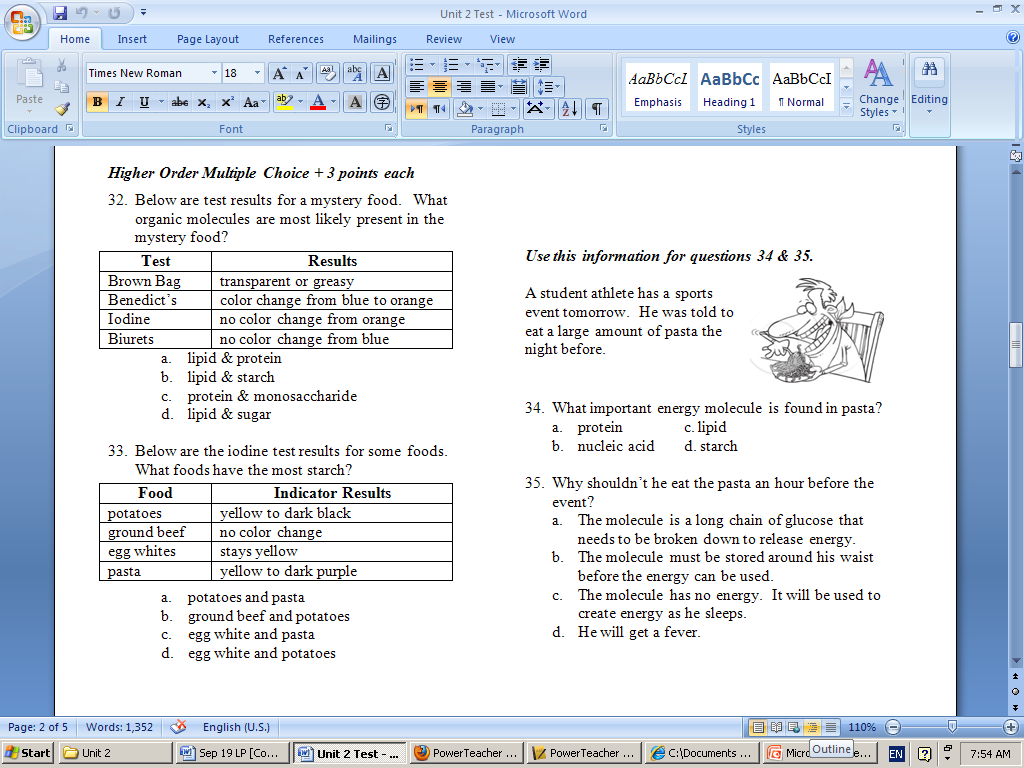 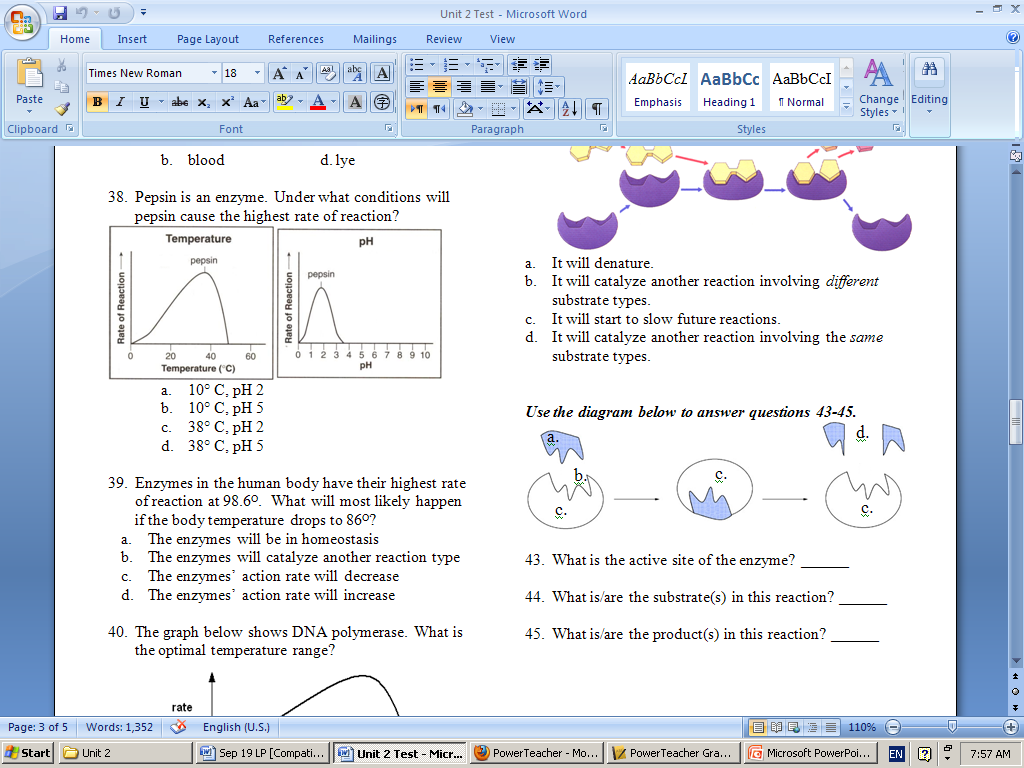 Do Now
What does specialization mean to you?
What is the function of the Golgi body?
What would happen if a plant lost all its chloroplasts?
STUDY! You have a quiz today on organelles!
QUIZ TIME
10 minutes to add any finishing touches to your project
If you are done, turn it in to me and begin work on Unit 3 vocabulary (3 words)
Today we are learningabout specialization!
What does specialization even mean?

Specialization = making something for a particular purpose or function
What something does!
Specialization    Example:
Muscle Cells: Have more mitochondria to make more energy!
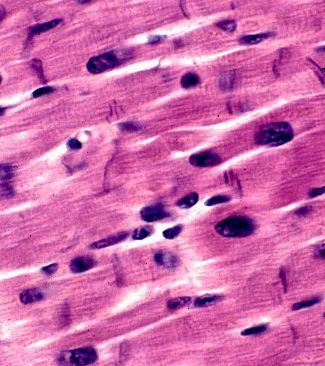 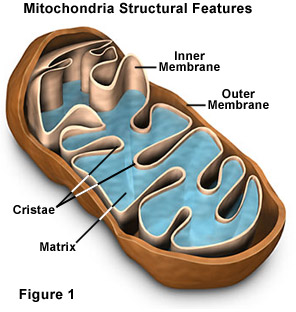 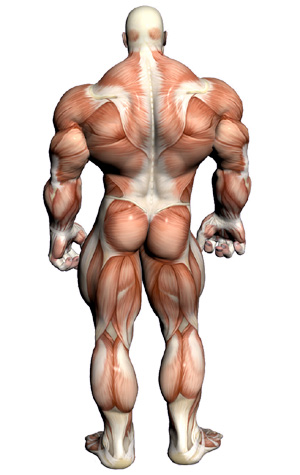 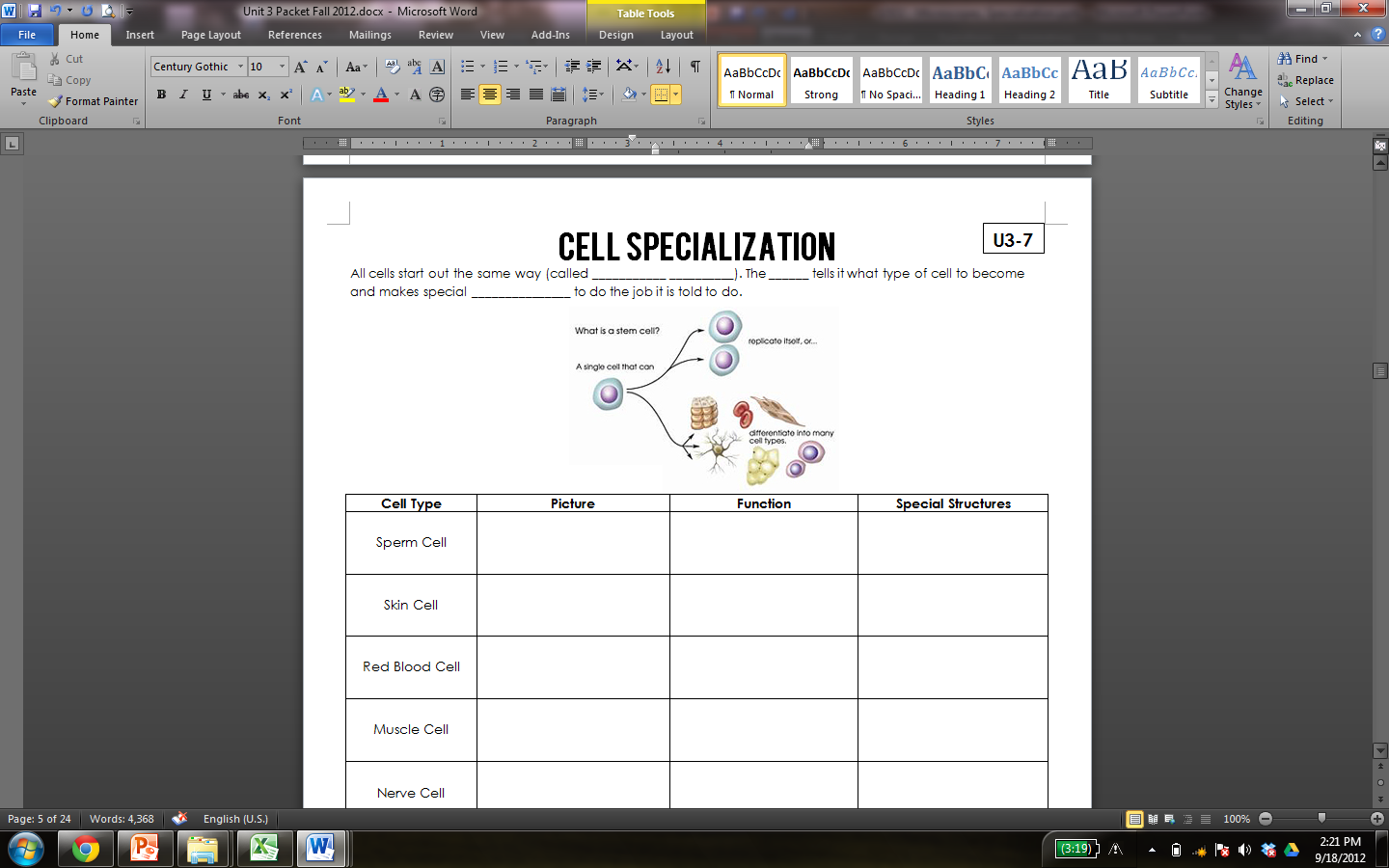 stem cells
DNA
proteins
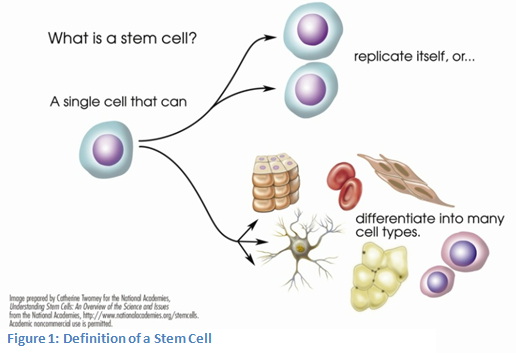 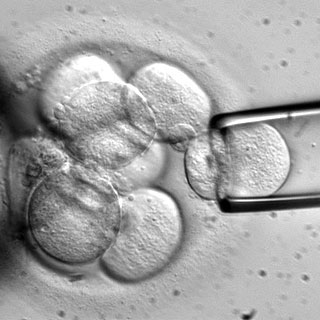 Sperm Cell
Function: impregnate female egg cell
Special structures : flagella, pointy head to break egg membrane
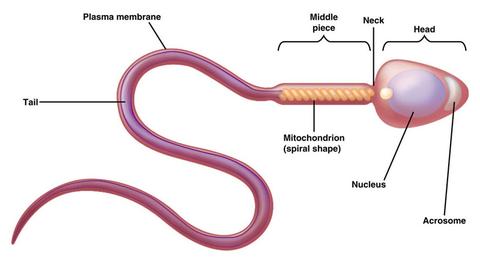 Skin Cell
Function: protect inner organs of organism
Special structures: flat, waterproof, different levels of organization:
Epidermis
Dermis
Muscle layer
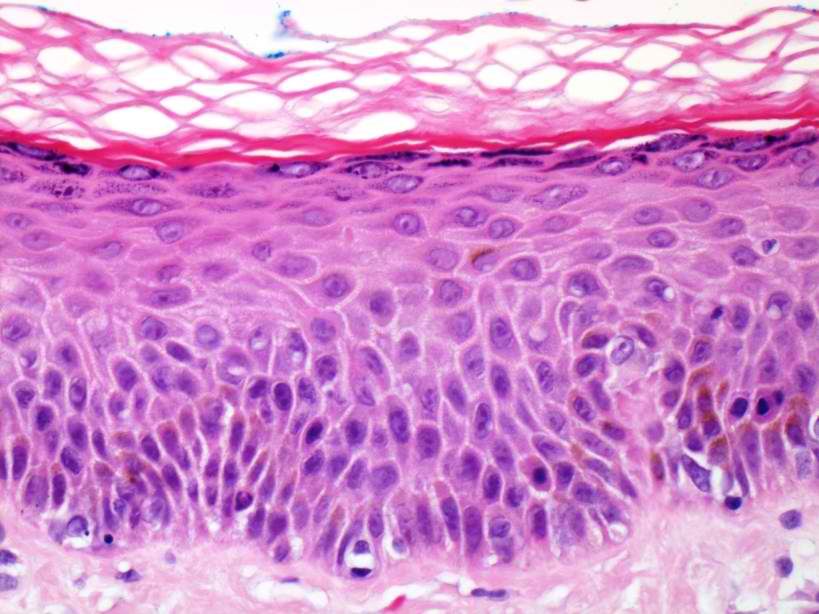 Red Blood Cells
Function: carry oxygen to all tissues in body
Special structure: hemoglobin carries four oxygen atoms at once, disc shaped to carrythe most oxygen!
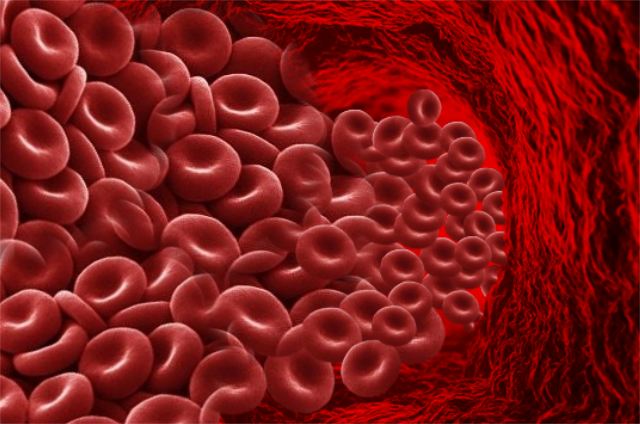 Muscle Cell
Function: contract and relax for an organism’s movement  
Special structure: More mitochondria for more energy
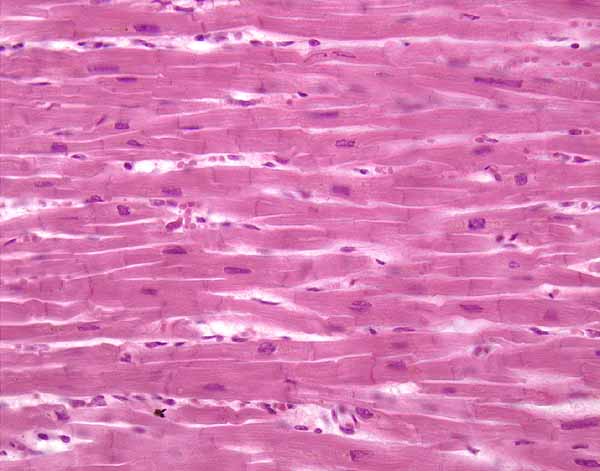 Nerve Cell, Neuron
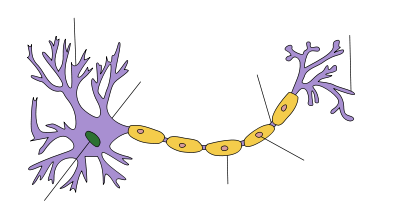 Function: Communicate and control ALL functions in an organism


Special structures: dendrite to receive messages and a long axon to send messages
Highlight  a   specialized     cell:The       NEURON
http://www.youtube.com/watch?v=c5cab4hgmoE
Microscope Lab
Complete Microscope Lab in packet
Station
Read the corresponding article
Answer Packet Questions
7 minutes at each lab to complete your station
Do not move until bell rings
12-inch voices
Do Now
What is the function of the endoplasmic reticulum?

2. How do cells become specialized?


3. Which statement below is true?
		a. Plant cells have a chloroplast and a central 	vacuole.  Animal cells do not.
		b. Plant cells have a cell wall and a cell 	membrane.  Animal cells do not.
		c. Animal cells have a mitochondria and a 	nucleus.  Plant cells do not.
		d. Animal cells have a mitochondria and a 	chloroplast.  Plant cells do not.
Test Corrections
Must write out the ENTIRE question
Must write out the ENTIRE correct answer
Provide a brief 1 sentence explanation as to why that is the correct answer
Must do ALL of the above in order to qualify for a re-test